Overall, no problems plotting the data
Overlapping data sets
there are “new data” from some of the same dates as the previous dataset
a large portion of the new data also have two similar sets of data
seem to be overlapping dates and times
sdc_0321071901_0x700_sci.lbl
START_TIME           = 2015-01-19T17:06:27.695                                
STOP_TIME            = 2015-01-19T18:50:47.695  
SPACECRAFT_CLOCK_CNT_PARTITION = 3                                            
SPACECRAFT_CLOCK_START_COUNT   = "0283993105:00000"                           
SPACECRAFT_CLOCK_STOP_COUNT    = "0283999364:49996"
sdc_0284233918_0x700_sci.lbl
START_TIME           = 2015-01-19T17:50:20.695                                
STOP_TIME            = 2015-01-19T20:51:04.695  
SPACECRAFT_CLOCK_CNT_PARTITION = 3                                            
SPACECRAFT_CLOCK_START_COUNT   = "0283995738:00000"                           
SPACECRAFT_CLOCK_STOP_COUNT    = "0284006581:49994"                           
                                                     
sdc_0284233919_0x700_sci.lbl
START_TIME           = 2015-01-19T20:51:05.696                                
STOP_TIME            = 2015-01-20T01:28:06.696  
SPACECRAFT_CLOCK_CNT_PARTITION = 3                                            
SPACECRAFT_CLOCK_START_COUNT   = "0284006583:00000"                           
SPACECRAFT_CLOCK_STOP_COUNT    = "0284023203:49990" 

sdc_0284233920_0x700_sci.lbl
START_TIME           = 2015-01-20T01:28:07.696                                
STOP_TIME            = 2015-01-20T10:07:31.696                                
SPACECRAFT_CLOCK_CNT_PARTITION = 3                                            
SPACECRAFT_CLOCK_START_COUNT   = "0284023205:00000"                           
SPACECRAFT_CLOCK_STOP_COUNT    = "0284054368:49982"    

sdc_0284233921_0x700_sci.lbl
START_TIME           = 2015-01-20T10:07:33.696                                
STOP_TIME            = 2015-01-20T10:13:43.696                                
SPACECRAFT_CLOCK_CNT_PARTITION = 3                                            
SPACECRAFT_CLOCK_START_COUNT   = "0284054371:00000"                           
SPACECRAFT_CLOCK_STOP_COUNT    = "0284054741:00000"
sdc_0321071902_0x700_sci.lbl
START_TIME           = 2015-01-19T18:50:48.695                                
STOP_TIME            = 2015-01-19T23:07:14.695                                
SPACECRAFT_CLOCK_CNT_PARTITION = 3                                            
SPACECRAFT_CLOCK_START_COUNT   = "0283999366:00001"                           
SPACECRAFT_CLOCK_STOP_COUNT    = "0284014751:49991"
sdc_0321071903_0x700_sci.lbl
START_TIME           = 2015-01-19T23:49:07.696                                
STOP_TIME            = 2015-01-20T03:57:51.696                                
SPACECRAFT_CLOCK_CNT_PARTITION = 3                                            
SPACECRAFT_CLOCK_START_COUNT   = "0284017265:00000"                           
SPACECRAFT_CLOCK_STOP_COUNT    = “0284032188:49992”
Overlapping data sets
in slimindx.tab:
line 377-378:
"DUST                 ","NEW ","DATA/20160323_032106/","SDC_0321069736_0X700_SCI   "
"DUST                 ","NEW ","DATA/20150119_032107/","SDC_0321071901_0X700_SCI   “

line 897-898:
"DUST                 ","NEW ","DATA/20160807_033289/","SDC_0332895148_0X700_SCI   "
"DUST                 ","NEW ","DATA/20160325_033598/","SDC_0335986328_0X700_SCI   "

line 1105-1106:
"DUST                 ","NEW ","DATA/20161009_033836/","SDC_0338363538_0X700_SCI   "
"DUST                 ","NEW ","DATA/20160912_033900/","SDC_0339000728_0X700_SCI   "
blue data points are from the 20150119_028423 directory
red data points are from the 20150119_032107 directory
for both, * are the first set, º are the second set

green points are from 20150120_028423 directory
black diamonds are from 20150120_032107 directory
Charge
MET
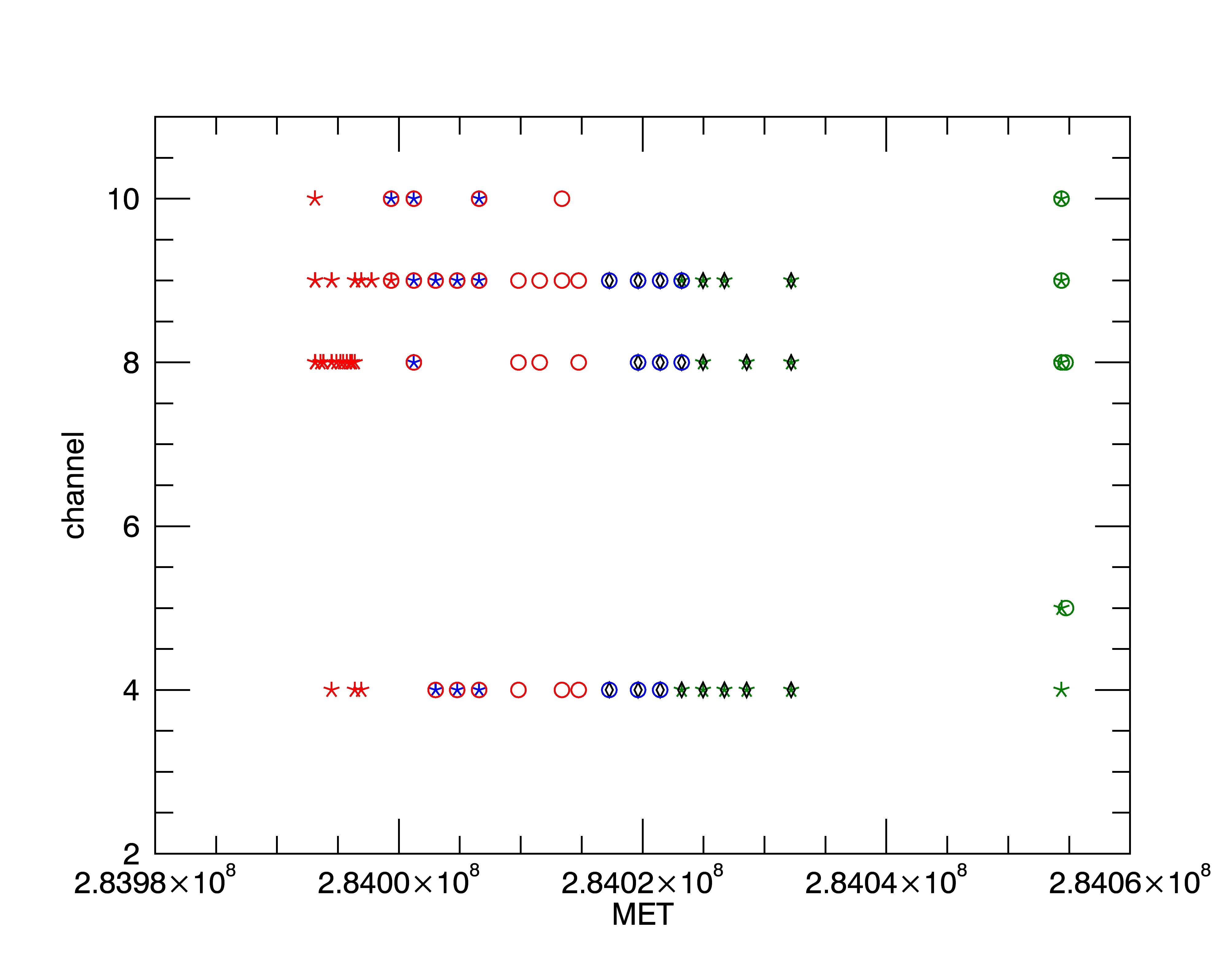 blue data points are from the 20150119_028423 directory
red data points are from the 20150119_032107 directory
for both, * are the first set, º are the second set

green points are from 20150120_028423 directory
black diamonds are from 20150120_032107 directory
Documentation corrections
in sdc_stim_v0002.tab
(includes a 2016 date)

NAME = “SDC_STIM_TABLE_V0001”
“ This is Version 0001 of this PDS TABLE; we have confirmed with the SDC    
    instrument team that no stimulus activities were planned from the end     
    of this table (ca. 2014-11-28) until May, 2016.
  
 Each row of the TABLE represents one stimulus calibration, derived from   
    sequences of stimulus events occuring within thirty minutes of each other 
    throughout the mission.
Small typos
sdcpower.lbl
Object MET 
spacecraft is spelled wrong (spacecraaft)
Object PROVENANCE
safely is spelled wrong (savely)

slimindx.lbl
important spelled wrong (improtant)